Unidad 8
El Espíritu Santo 
Dio a la Mujer

Lección 3
El Ministerio 
de Aprendiz
Instituto de Líderes Cristianos
El Ministerio de la Mujer
Gabriela Tijerina-Pike, Ph.D.
Diaconisas ¡Plural!
Extraña
Salva
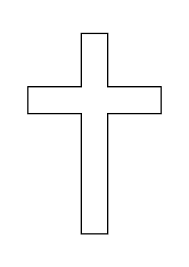 Creada
Sabia
Número
Entendimiento
Instituto de Líderes Cristianos
El Ministerio de la Mujer
Gabriela Tijerina-Pike, Ph.D.
Diaconisa

EJEMPLO 
DE SERVICIO

Aprendiz de Diaconisa
Instituto de Líderes Cristianos
El Ministerio de la Mujer
Gabriela Tijerina-Pike, Ph.D.
Espíritu Santo



1 Tesalonicenses 5:12-13
Tito 2:3-5


MUJER SABIA / PREPARADA
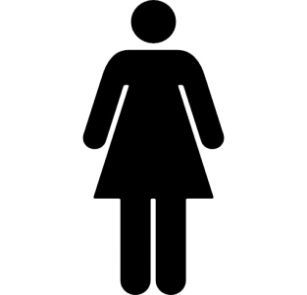 Instituto de Líderes Cristianos
El Ministerio de la Mujer
Gabriela Tijerina-Pike, Ph.D.
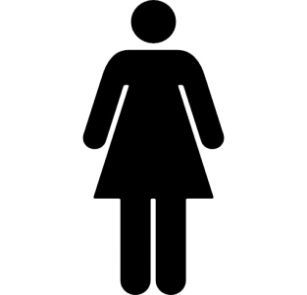 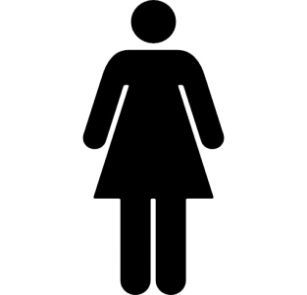 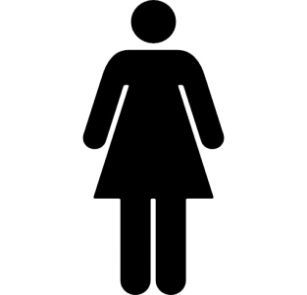 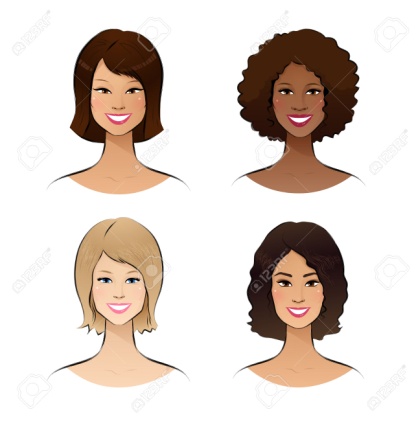 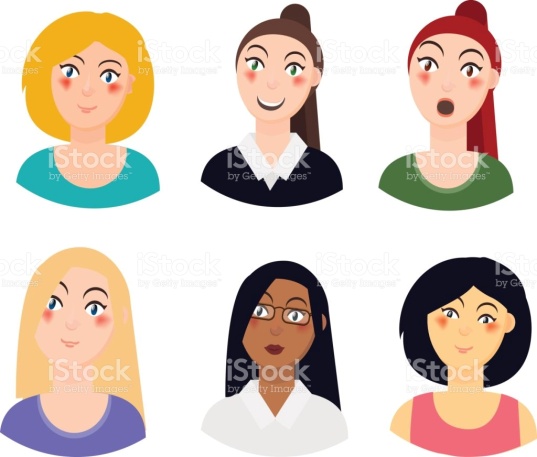 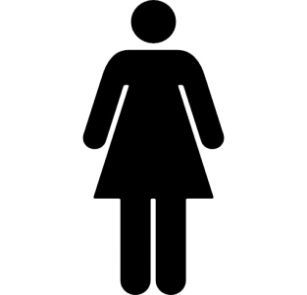 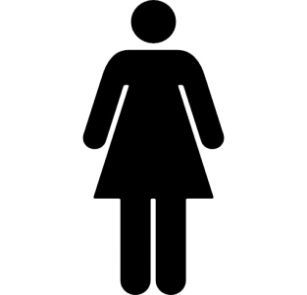 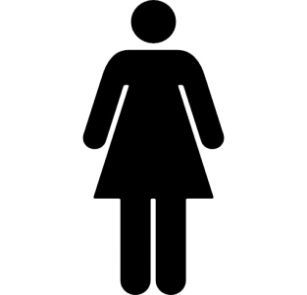 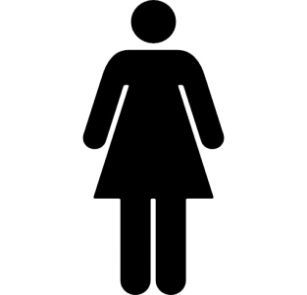 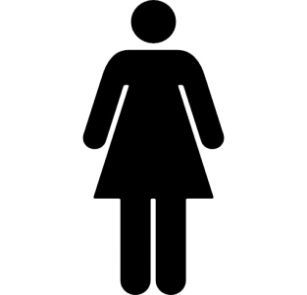 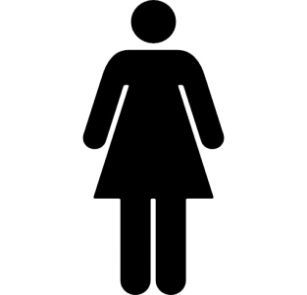 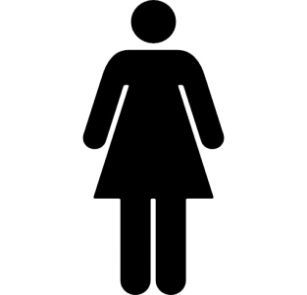 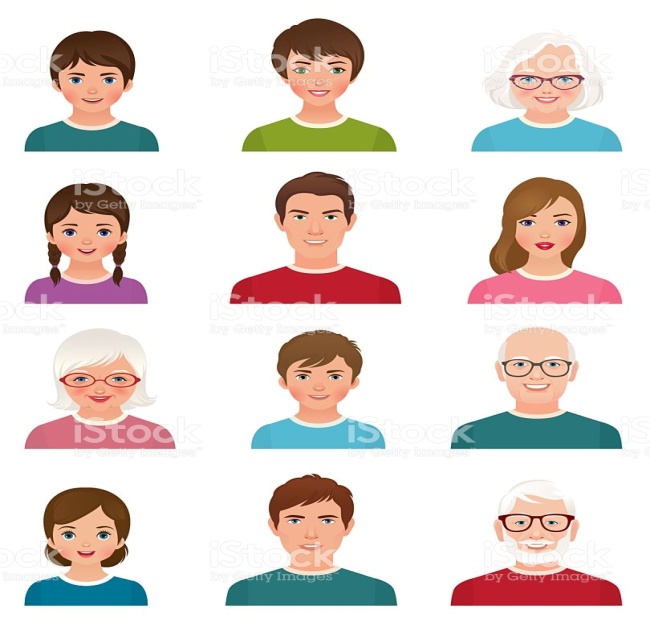 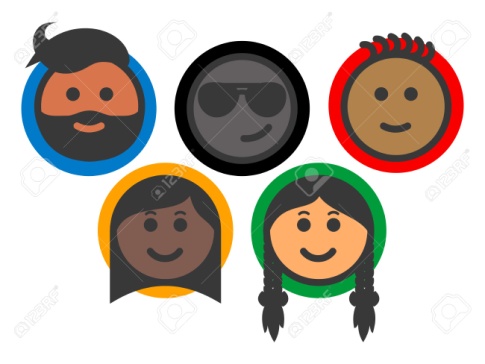 Reflexión
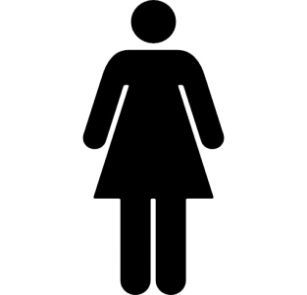 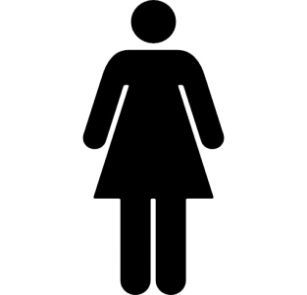 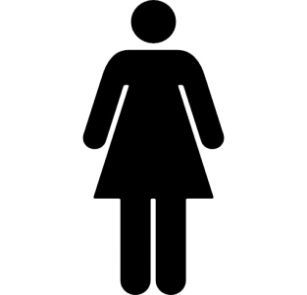 Número
Entendimiento
Instituto de Líderes Cristianos
El Ministerio de la Mujer
Gabriela Tijerina-Pike, Ph.D.
Humildad
Instituto de Líderes Cristianos
El Ministerio de la Mujer
Gabriela Tijerina-Pike, Ph.D.
Unidad 8, Lección 3. TAREA #3
TERMINAR.
Leer 1 y 2 Timoteo.
Hacer una lista de las cualidades y las responsabilidades de los siervos de Dios. Y definir qué puede aplicarse al ministerio de la diaconisa.
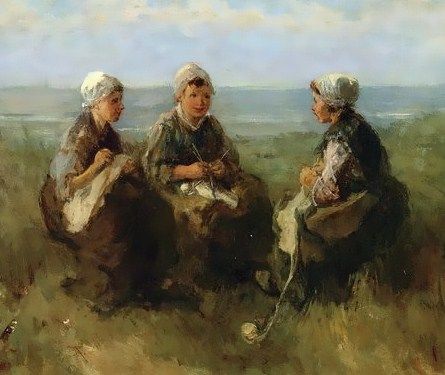